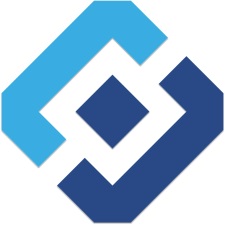 Кадровое обеспечение деятельности Роскомнадзора.
Формирование кадрового резерва.
ПАНКОВ А.А.
Заместитель руководителя Службы
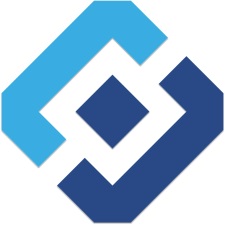 Нормативная правовая база по кадровому обеспечению государственной гражданской службы
2
Изменение нагрузки с 2009 по 2015 год
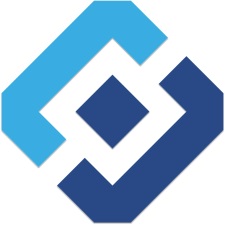 С 2009 по 2015 год количество полномочий возросло на 33 единицы  (48%)
Количество объектов надзора выросло в 5 раз
Количество работников на выполнение одного полномочия  сократилось в 2,4 раза
3
3
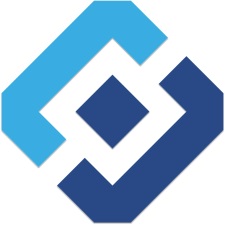 Результаты сокращения численностиТО и ЦА с 2011 по 2013 г.г.
- в центральном аппарате - 10 штатных единиц;
- в территориальных органах - 752 штатные единицы
Сокращение составило 21% от исходной численности.
4
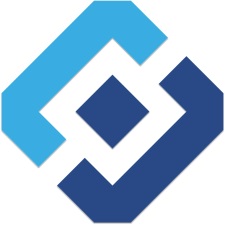 Текущее кадровое состояние ТО
Текучесть кадров 2012 -  15,1 %
Текучесть кадров 2013 -  17,4 %
Текучесть кадров 2014 -  18,9 %
Текучесть кадров 1 квартал 2015 - 4,1 %
5
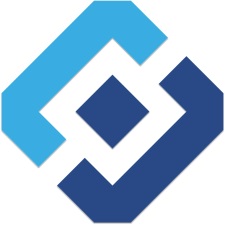 Кадровое обеспечение Службы
Профилактика коррупции
в 2014 г. проведено 5 заседаний Комиссии ЦА, 238 заседаний комиссий в ТО, нарушений не выявлено.
В 1 квартале 2015 года - 18 госслужащих ТО привлечены к дисциплинарной ответственности
Повышение квалификации
в 2014 году повысили квалификацию 4562 человека, из них:
- в рамках государственного заказа 197 ГГС, в т.ч. 8  сотрудников Управления Роскомнадзора по Республике Крым и г. Севастополь;
- в рамках проведенного 41 семинара обучено 4365 ГГС.
За подготовку и проведение зимних Олимпийских игр 2014 г. поощрено 342 человека, из них награждены государственной наградами Российской Федерации  –       4 чел., Благодарностью Президента Российской Федерации – 1 чел. 
В 2015 г. поощрены 269 человек.
Наградная работа
6
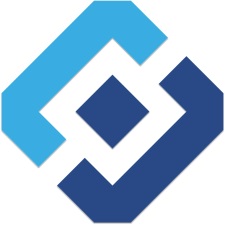 Кадровое обеспечение Службы
Присвоение классных чинов
Классный чин присвоен 121 ГГС
Работа с ИС «Федеральный портал госслужбы и кадров»
2013 год – допущено 60% ошибок
2014 год – 30% ошибок
Улучшение в два раза
Ротация кадров
Издан приказ от 23.11.2012 № 1228 «Об утверждении перечня должностей федеральной государственной гражданской службы, по которым предусматривается ротация федеральных государственных служащих территориальных органов Роскомнадзора».
В план проведения ротации федеральных государственных гражданских служащих Роскомнадзора на 2014-2019 годы включены:
71 руководитель ТО;
105 заместителей руководителей ТО; 
331 начальник отдела ТО;
164 заместителя начальника отдела ТО.
7
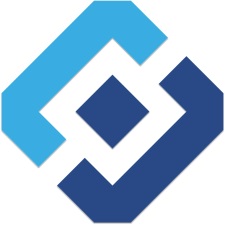 Основные направления работы 2014 года
8
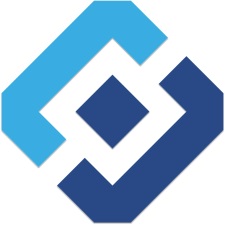 Квалификационные требования, предъявляемые к государственным гражданским служащим согласно трехуровневой системы
Базовые
требования к уровню образования, стажу гражданской службы  и опыту работы по специальности, знаниям и навыкам
Функциональные
требования к направлению подготовки  профессионального образования, профессиональным знаниям и навыкам в соответствии с направлениями специализацией по направлению деятельности
Специальные
базовые и функциональные требования плюс требования к  опыту работы по специальности, знаниям и навыкам, профессиональным и личностным качествам, необходимым для исполнения должностных обязанностей
9
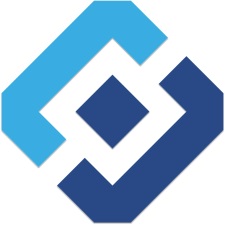 Средний возраст кандидатов,включённых в кадровый резерв
Средний возраст кандидатов на должности руководителей и заместителей руководителей территориальных органов (по федеральным округам)
Возраст кандидатов на должности до начальника отдела в территориальном органе  (включительно) – процентное распределение количества кандидатов
Средний возраст по всем ФО – 44,7 лет
10
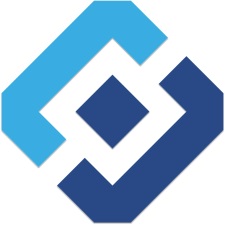 Основные направления работы 2014 года
11
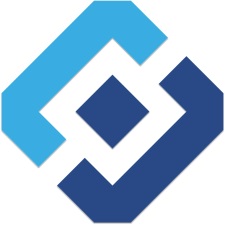 Итоги работы по формированию кадрового резерва ТО
12
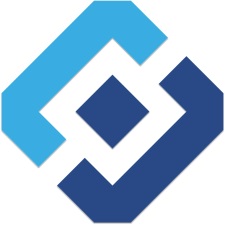 Модернизация процесса формированиякадрового резерва Службы
13
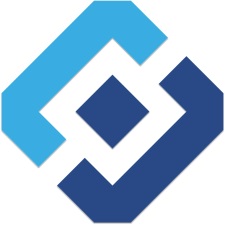 Организация подготовки резерва
14
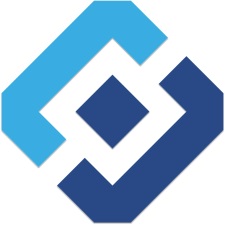 Задачи по организации работы с кадровым резервом Службы на 2015 год
15
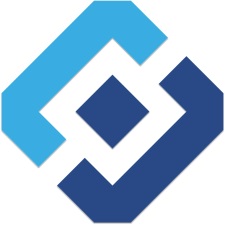 Благодарю за внимание!